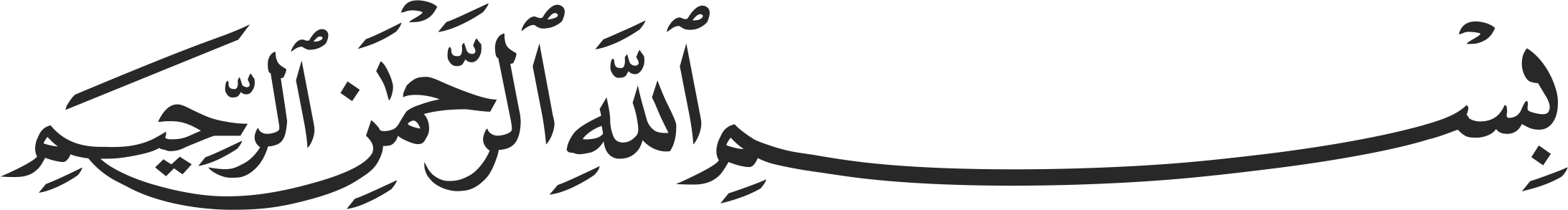 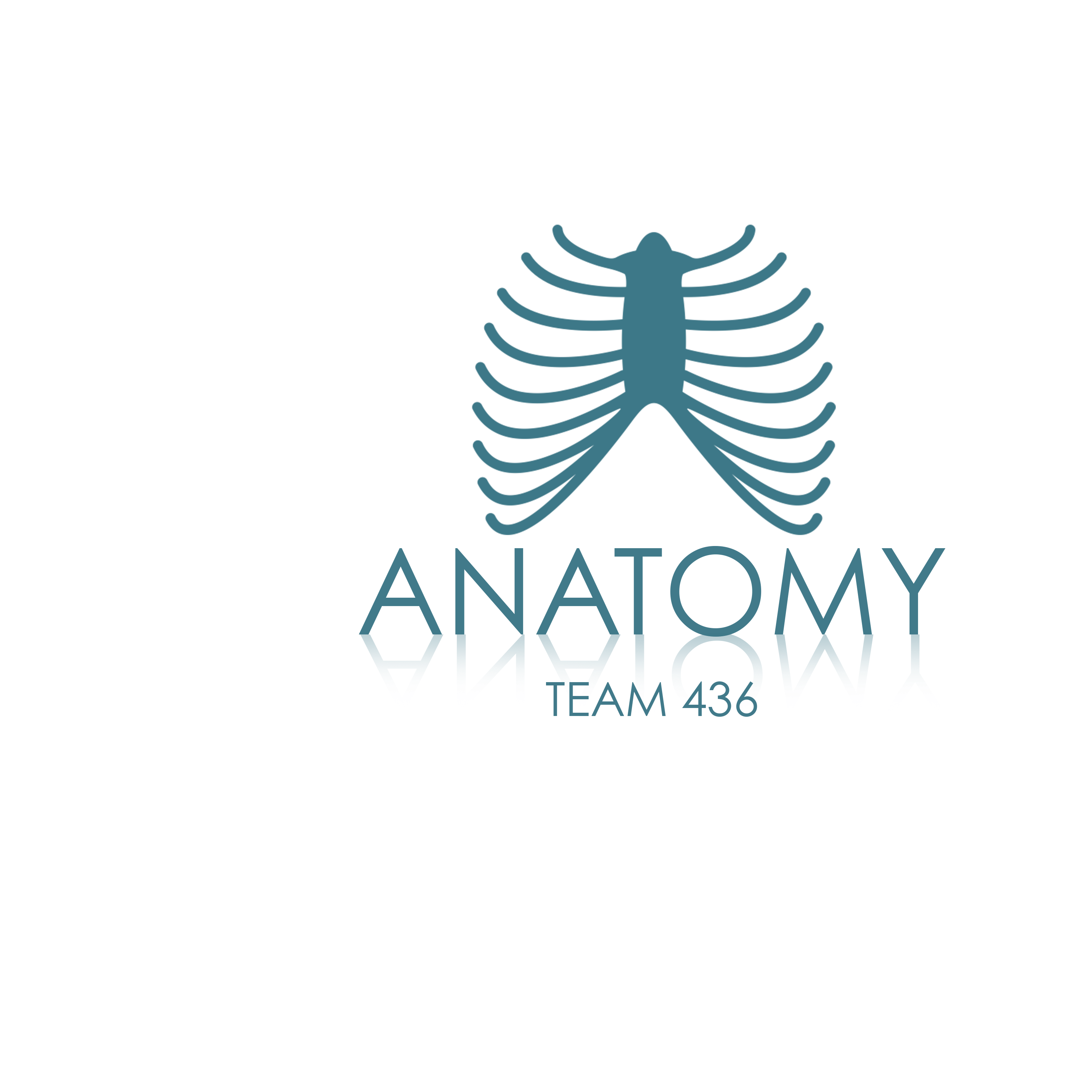 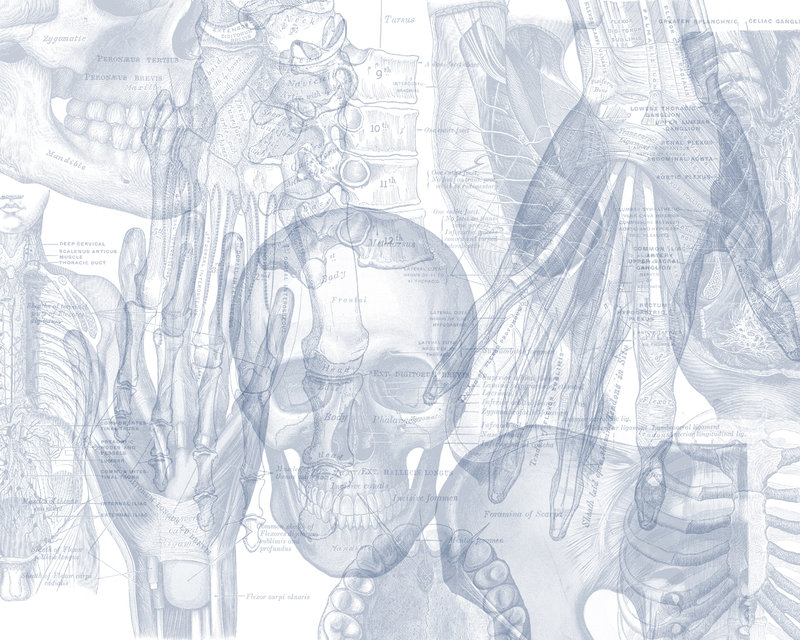 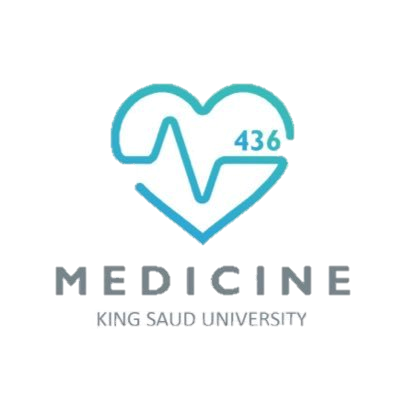 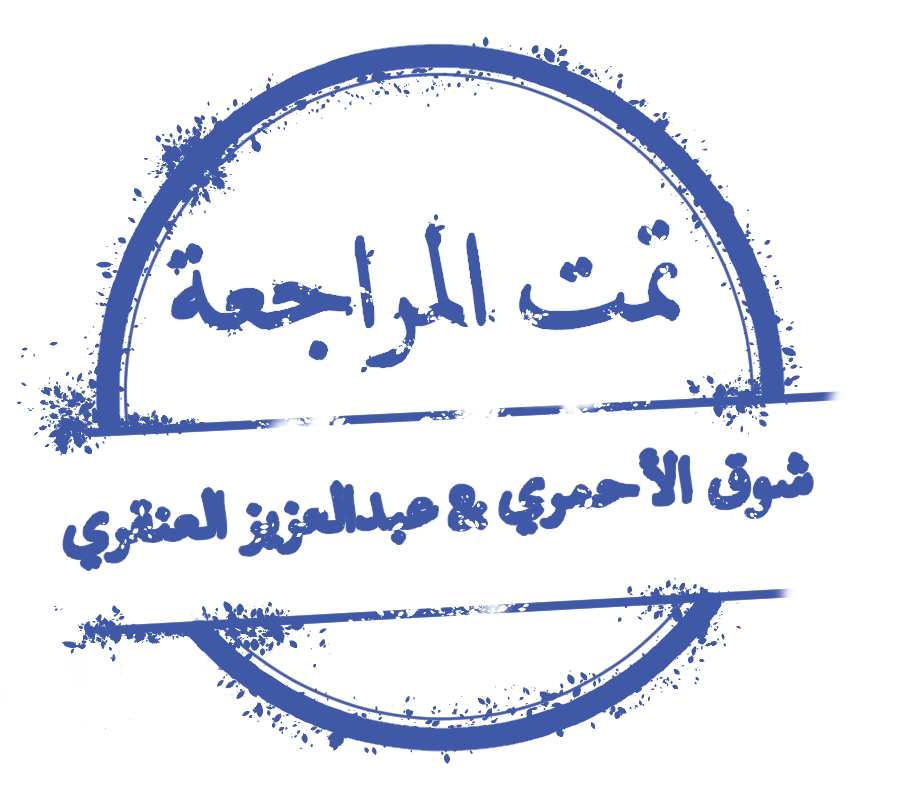 Color Code
Important 
Doctors Notes
Notes/Extra explanation
Anatomy of Adrenal Glands
Please view our Editing File before studying this lecture to check for any changes.
Objectives
At the end of the lecture, the students should be able to describe the:
Location, shape and relations of the right and left adrenal glands. 
Blood supply, lymphatic drainage and nerve supply of right and left adrenal glands
Parts of adrenal glands and function of each part.
Development of adrenal gland and common anomalies.
This objective (and its corresponding slides) will be covered by the Embryology team.
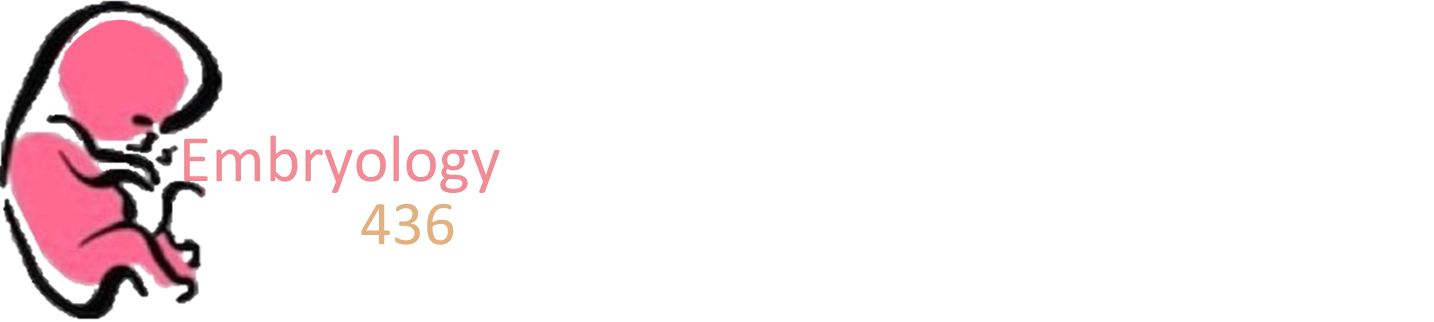 Suprarenal gland (also called adrenal gland:الغدة الكظرية  )
The suprarenal (adrenal) gland is a component of the hypothalamic-pituitary-suprarenal axis also called “stressed axis “ that is responsible for coordinating stress response and metabolism.
They are yellowish retroperitoneal* organs that lie on the upper poles of the kidneys, At the level of  the last thoracic vertebra (T12) The kidney extends from T12 to L3.
* retroperitoneal: lying posterior to the peritoneum (covers it anteriorly only)
Suprarenal gland (also called adrenal gland:الغدة الكظرية  )
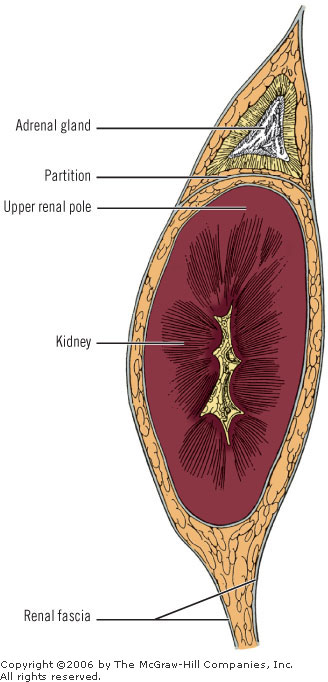 Each gland has an outer yellow cortex and an inner dark brown medulla.
The suprarenal gland is enclosed within the renal fascia with the kidney but in a separate compartment, that allow the two organs to be separated easily during surgery*. 
It is separated from the kidney by the perirenal fat**
Extra
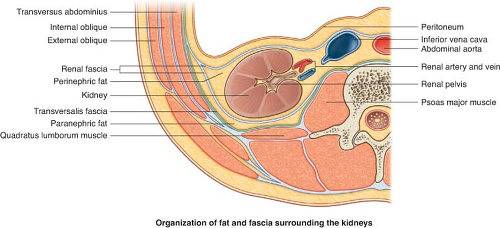 *يعني الجراح لما يشتغل على الكلى ما راح يأثرعلى الغدة والعكس صحيح لان كل وحد في حجرة منفصله
**recall the kidney is covered by 4 layers: capsule, perirenal fat, renal fascia, pararenal fat.
Extra
Right and Left Suprarenal Glands
*The relations are always important.
Anatomy = relations.
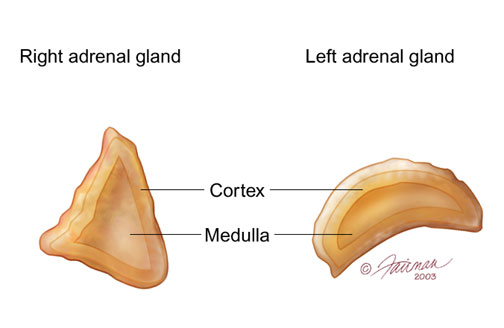 Extra
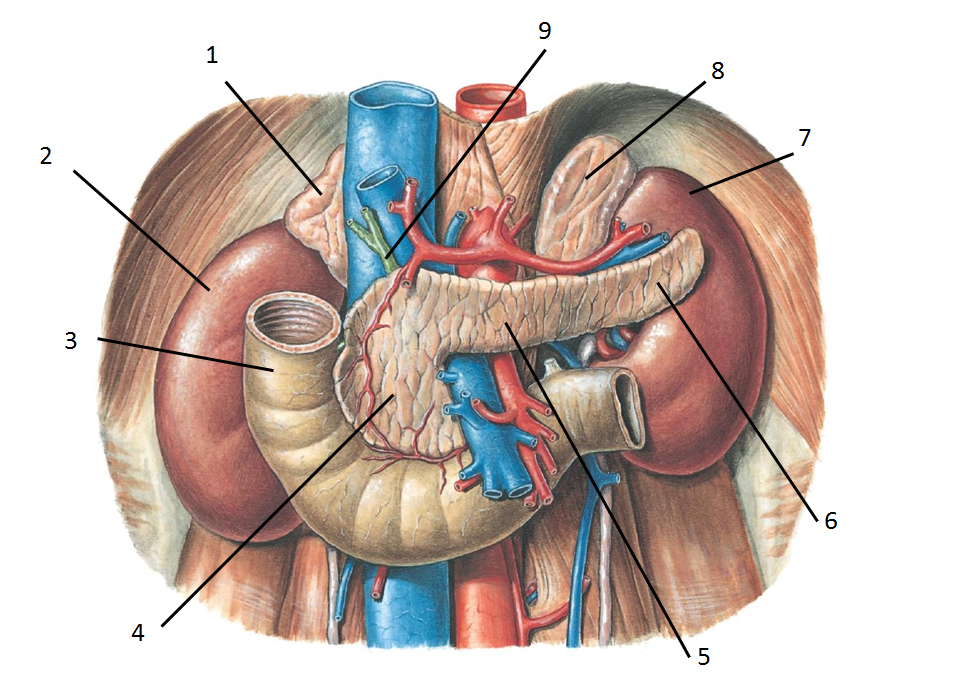 It is a part of the stomach bed
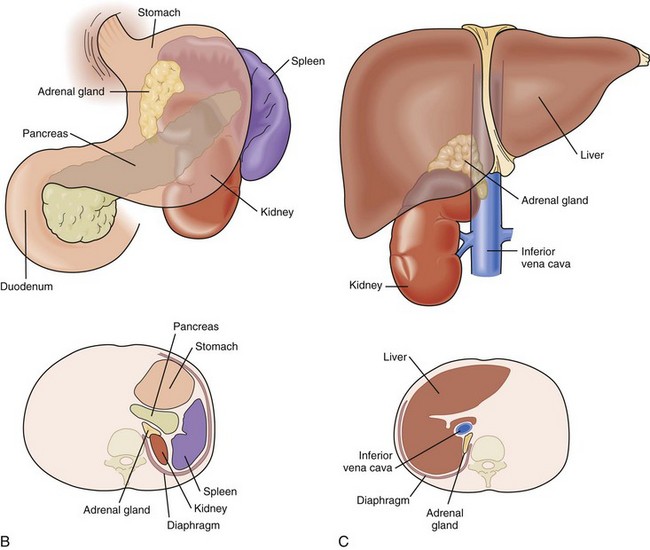 A really nice picture showing the relations 
Suprarenal Glands: Supply
Venous Drainage: IMPORTANT (right vs left)
A single vein (adrenal vein) emerges from the hilum of each gland and drains into :
the inferior vena cava (directly) on the right side and 
the left renal vein (then to the IVC) on the left side.
Arterial blood supply: IMPORTANT 
The arteries supplying each gland are three in number: 
Superior suprarenal from inferior phrenic artery.
Middle suprarenal from abdominal aorta
Inferior suprarenal from renal artery.
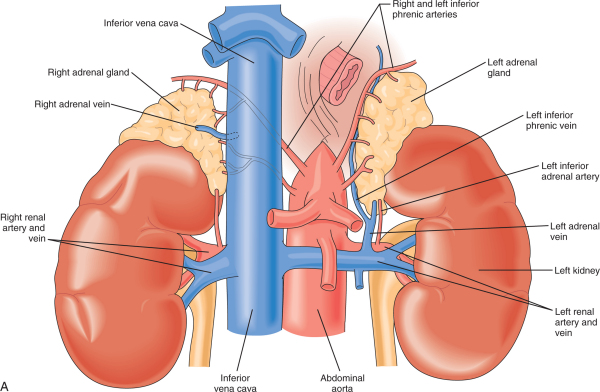 Right adrenal vein  inferior vena cava
Left adrenal vein  left renal vein  inferior vena cava
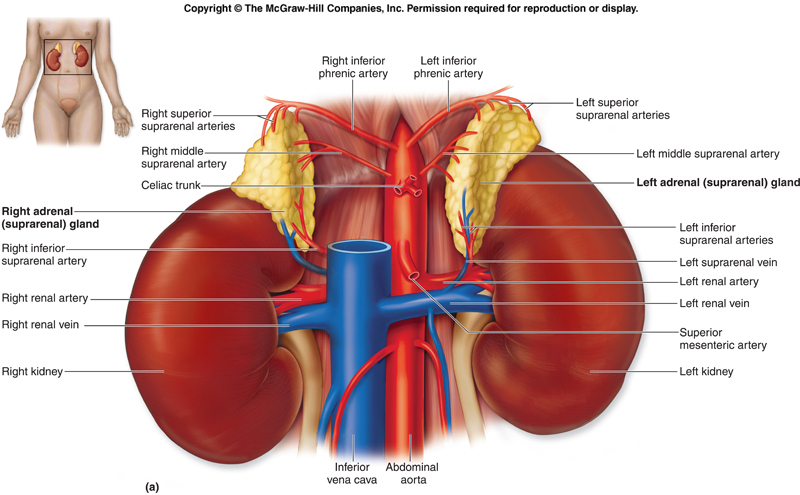 The inferior phrenic and renal arteries are branches of the abdominal aorta.
The inferior phrenic is paired on each side and supplies the diaphragm mainly.
On the left side the renal vein receives left suprarenal vein and left gonadal vein.
While on the right side the right suprarenal and right gonadal immediately drain into inferior vena cava
Suprarenal Glands: 
Supply
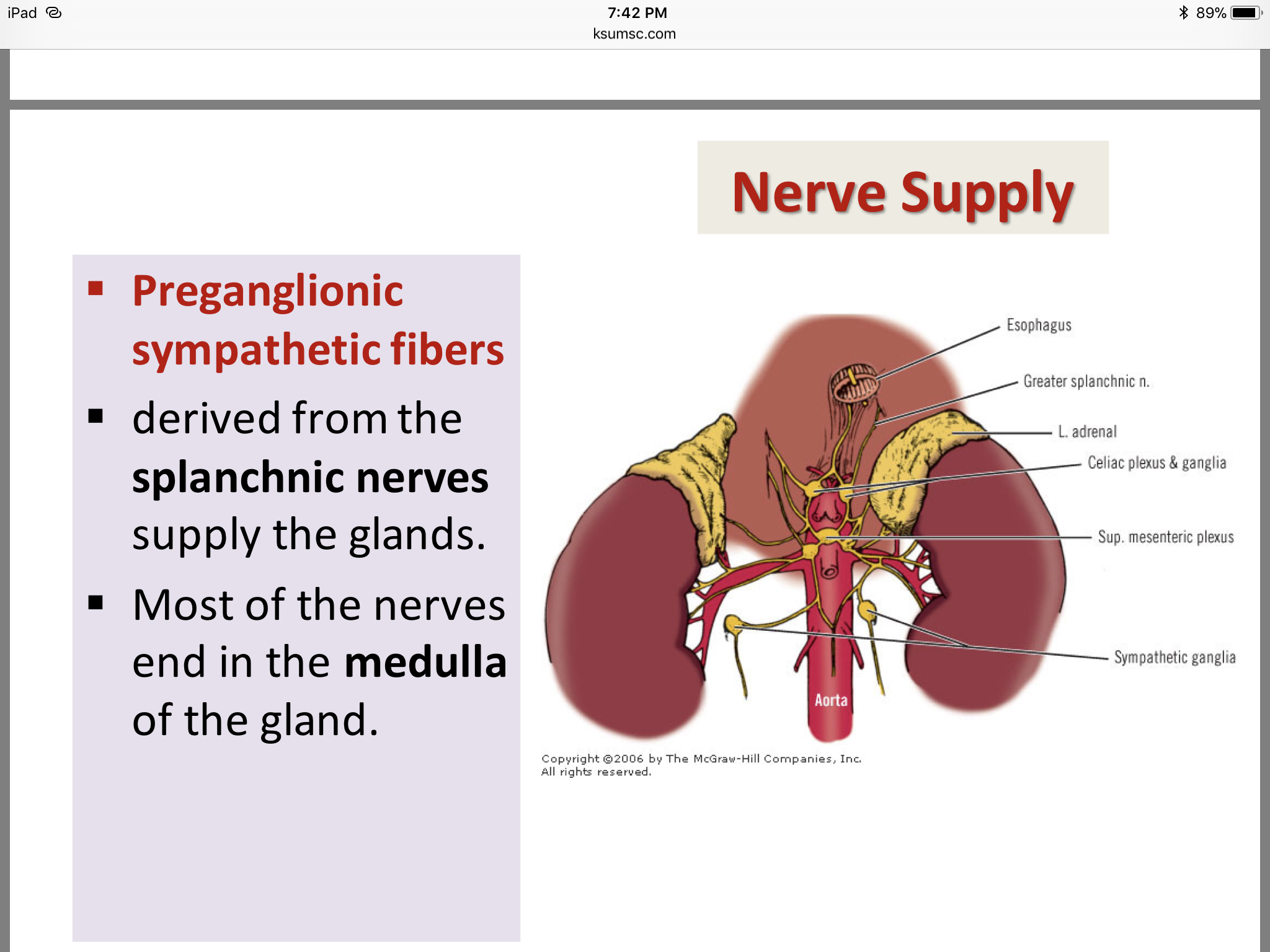 Nerve supply 

Preganglionic sympathetic fibers derived from the splanchnic nerves supply the glands

 Most of the nerves (postganglionic) end in the medulla of the gland.
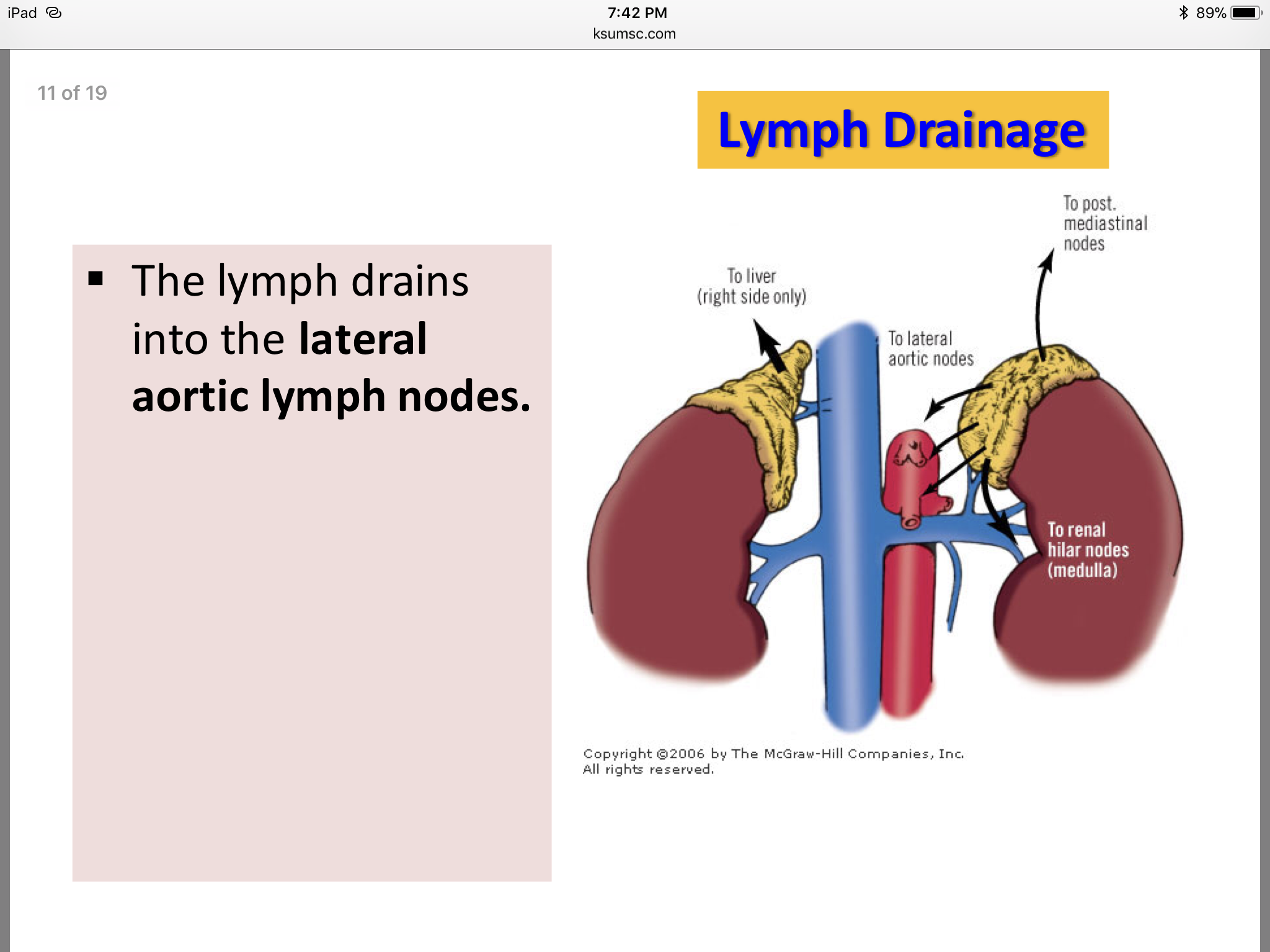 Lymph Drainage

The lymph drains into the lateral aortic* lymph nodes.
*Also called paraaortic or lumbar lymph nodes.
Suprarenal Glands
Function
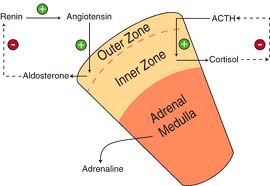 The Cortex of the suprarenal glands secretes hormones that include: related to metabolism
Mineral corticoids, which are concerned with the control of fluid and electrolyte balance
Glucocorticoids, which are concerned with the control of the metabolism of carbohydrates, fats, and proteins
Small amounts of Sex hormones, which probably play a role in the prepubertal development of the sex organs.
 
The Medulla (related to stress) of the suprarenal glands secretes the catecholamines: epinephrine and norepinephrine
SUMMARY
MCQ
1. The hypothalamic-­‐pituitary-­‐ suprarenal axis is responsible for : 
Control stress  
Control stress and metabolism 
Control lipid digestion 
Control metabolism 

2. The suprarenal gland is :
Greenish  retroperitoneal     
Reddish retroperitoneal
Brown retroperitoneal  
Yellowish retroperitoneal 

3. The suprarenal gland is at  the level of :
T11
T12 
L1
L2

4. The supra renal gland is separated from the kidney by:
Adrenal fascia
Renal fascia 
Peritoneal fat 
Perirenal fat   

5. The right supra renal gland is:
Square in shape  
Circular in shape 
Crescentic in shape  
Pyramidal in shape
6. Which of the following  is anterior to the Right supra renal  :
Pancreas 
Diaphragm 
Celiac plexus 
Inferior vena cava 

7. Which of the following play a role in the prepubertal development of sex organs?
Mineral corticoids 
Glucocorticoids 
Sex hormones 

8. Nerve fibers that are supplying the adrenal gland are :
Preganglionic sympathetic 
Postganglionic sympathetic 
Preganglionic parasympathetic 

9. Superior suprarenal artery is a branch of? 
Superior phrenic artery 
Inferior phrenic artery 
Abdominal aorta 

10. A lesion in the left renal vein may affect which of the following vinous drainage :
Left suprarenal gland 
Right suprarenal gland
Both
11. Lymphatic drainage of adrenal glands :
Lateral Aortic lymph nodes 
Lumbar lymph nodes  
both
Answers:
1:B,      2:D,     3:B,     4:D,      5:D,     6:D    7: C,    8: A,    9: B,    10: A,    11: C
SAQ
What is the vertebral levels of each suprarenal gland?
The right suprarenal gland: 12 thoracic
The left suprarenal gland: T12 – L2

Identify the relations of right suprarenal gland:-
Anterior : Right lobe of liver + inferior vena cava
Posterior : Diaphragm 
Medial : celiac plexus and ganglia
Define the arterial supply of the adrenal glands, and the origin of each one :-
Three arteries
Superior suprarenal artery from inferior phrenic
Middle suprarenal artery from abdominal aorta 
Inferior suprarenal artery from renal artery 
 
Describe the Venous drainage of adrenal glands :-   
Single vein in each gland, emerge from the hilum of each gland. 
The right adrenal vein drains into the inferior vena cava 
The left adrenal vein drains into the left renal vein
Leaders:
Nawaf AlKhudairy 
Jawaher Abanumy
Members:
Allulu Alsulayhim 
Ashwaq Almajed
Ameera Niazi
Dania Alkelabi
Do'aa abdulfattah 
Muneerah Alzayed
Nourah Al Hogail
Nouf Aloqaili  
Sarah Alshamrani
Feedback
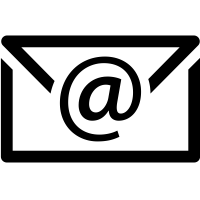 anatomyteam436@gmail.com
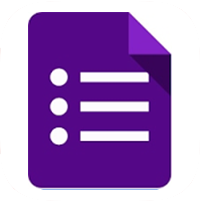 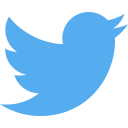 @anatomy436
References:
1- Girls’ & Boys’ Slides
2- Greys Anatomy for Students 
3- TeachMeAnatomy.com